Федеральное государственное бюджетное образовательное учреждение высшего образования «Волгоградская государственная академия физической культуры»
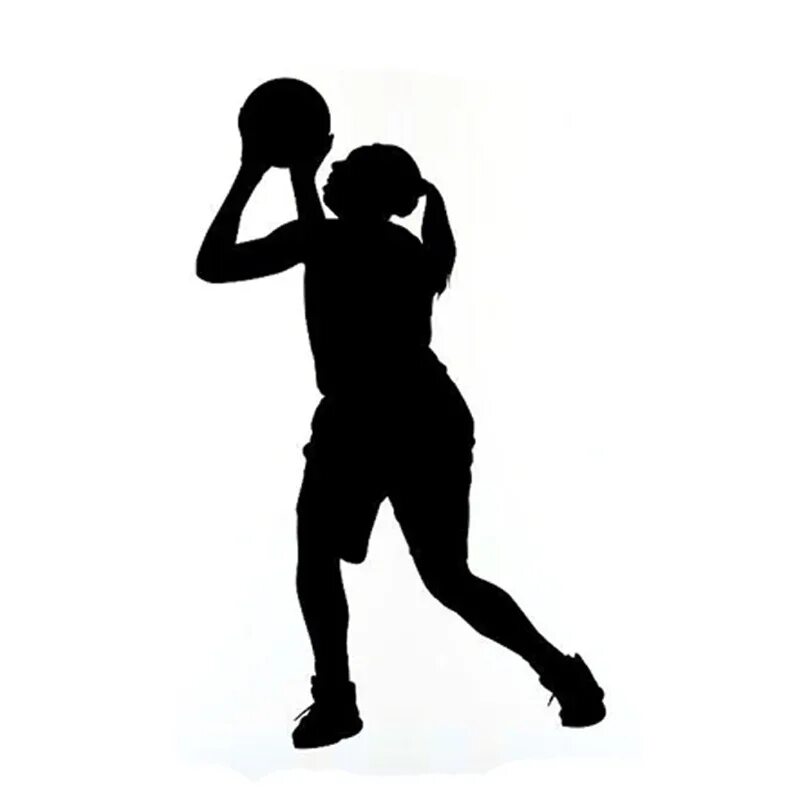 Биомеханика баскетбольного броска
Выполнил студент:                                                                                                             206Спорт(б) Байрамов Мирзахан Агагасан оглы
Научные руководители:                                                                                                   доцент кафедры теории и технологий ФКиС Лущик И.В.                                         доцент кафедры теории и технологий ФКиС Абдрахманова И.В
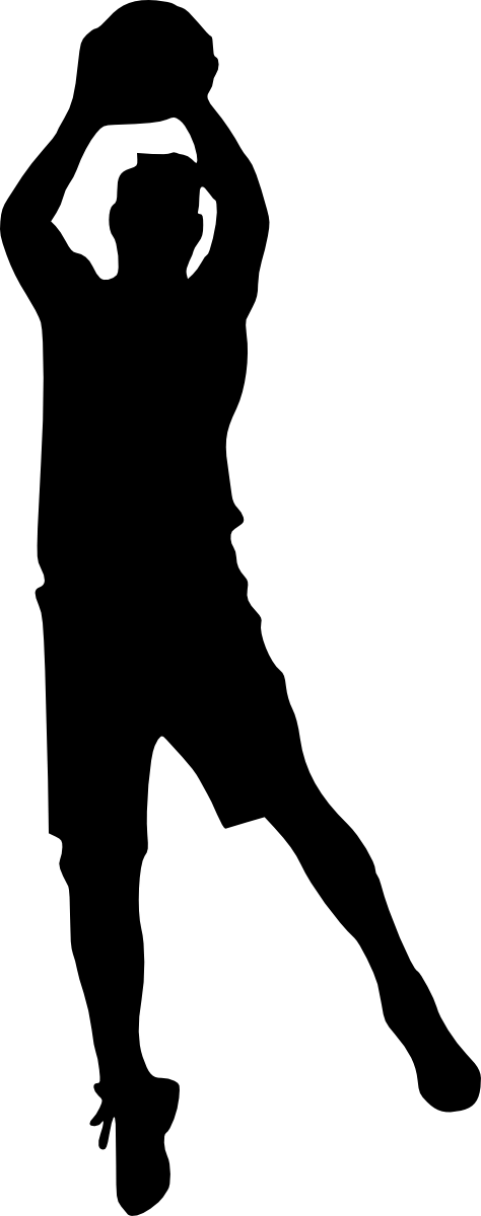 Бросок в баскетболе – 
сложный процесс, который требует согласованной работы мышц и суставов.
Изучение биомеханики броска позволяет оптимизировать технику и улучшить результат игры.
Основной тактический прием
Основные фазы броска
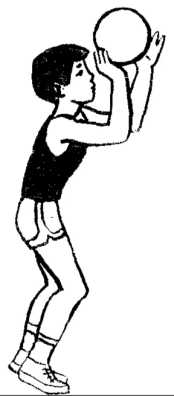 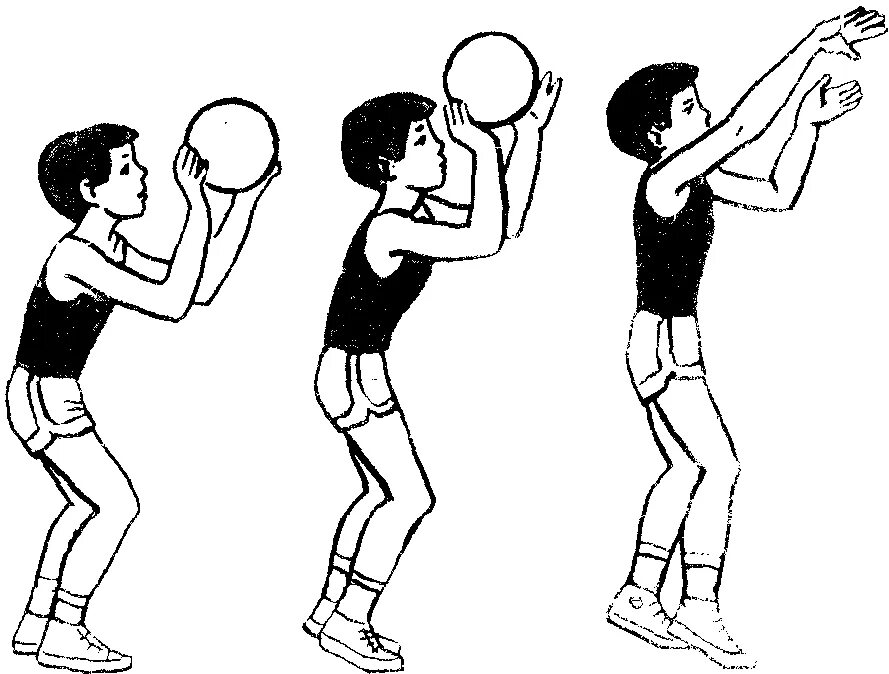 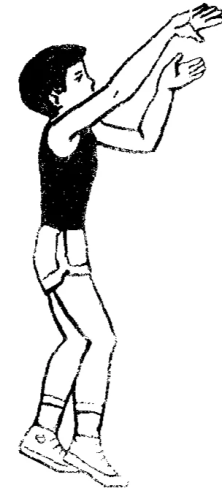 2. Фаза непосредственного
выполнения броска
1. Подготовительная
             фаза
3. Завершающая
            фаза
Бросок в баскетболе
1.Подготовительная  фаза
Стойка игрока: Ноги находятся на ширине плеч (примерно 50÷60 см), что обеспечивает устойчивость. Угол сгибания в коленных суставах составляет около 110÷130 градусов.
Положение стоп: Стопы слегка развернуты наружу (угол примерно 10÷15 градусов), что улучшает баланс и стабильность.
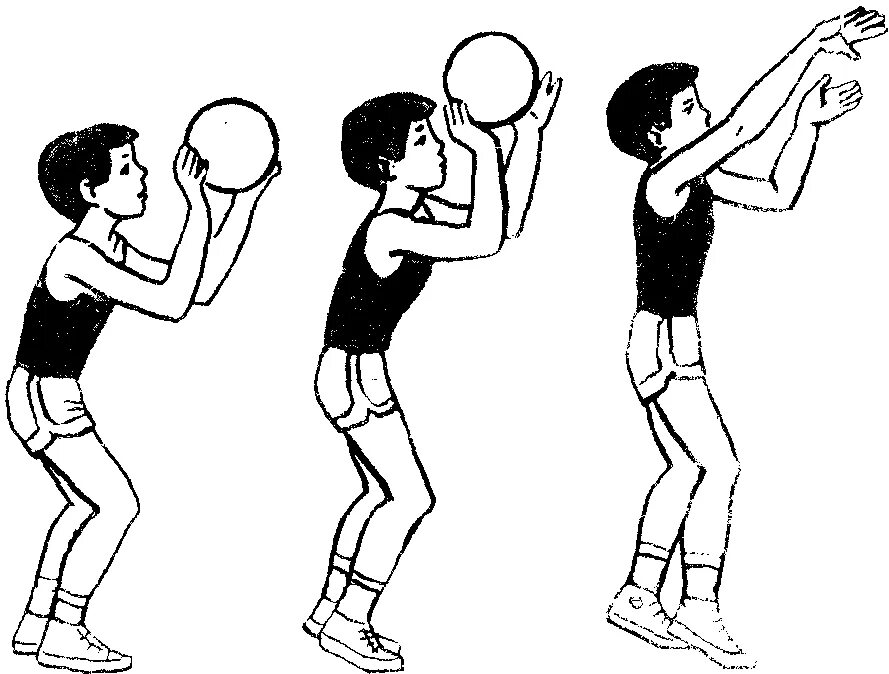 Центр тяжести: Центр тяжести тела смещен вниз и находится над серединой стоп. Это обеспечивает равновесие и готовность к движению.
Положение рук: Руки согнуты в локтевых суставах под углом примерно 90 градусов. Локоть бросающей руки находится на уровне плеча или чуть ниже.
Бросок в баскетболе
2. Фаза непосредственного выполнения броска
Разгибание ног: 
Ноги начинают выпрямляться с угловой скоростью примерно 200÷300 градусов в секунду. Угол в коленных суставах увеличивается от 110÷130 градусов до почти полного выпрямления (170÷180 градусов).
Разгибание корпуса: Корпус выпрямляется, угол наклона уменьшается с 5÷10 градусов до почти вертикального положения (0÷2 градуса). 
Это движение синхронизируется с работой ног и рук.
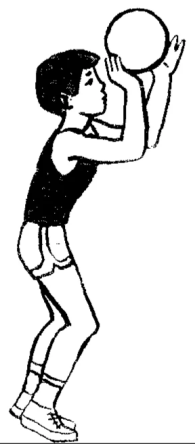 Разгибание рук: Руки начинают выпрямляться в локтевых суставах с угловой скоростью примерно 500÷700 градусов в секунду. Угол в локтевом суставе увеличивается от 90 градусов до почти полного выпрямления (160÷170 градусов).
Бросок в баскетболе
3. Завершающая фаза
Высота выпуска мяча: Мяч выпускается на высоте примерно 2,2÷2,5 метра (в зависимости от роста игрока). Это обеспечивает оптимальную траекторию броска.
Скорость вращения мяча: Мяч выпускается с обратным вращением со скоростью примерно 3÷5 оборотов в секунду. Это вращение стабилизирует полет мяча и увеличивает вероятность попадания.
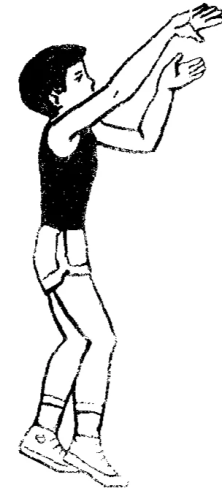 Положение рук при выпуске: В момент выпуска мяча рука полностью выпрямлена в локтевом суставе (угол 170÷180 градусов), а запястье согнуто под углом примерно 45÷60 градусов. Это движение называется "щелчком запястья" (wrist snap) и придает мячу обратное вращение (backspin).
Работа нижней части тела при броске в баскетболе
Роль ног и таза:
Влияние положения локтя и кисти 
на технику  броска
Локоть: Сгибание и разгибание локтя определяют скорость и вращение мяча. Положение локтя влияет на точность и силу броска.
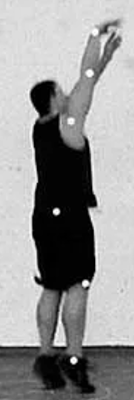 Кисть: Финальное движение кистью придаёт мячу вращение и точность направления. Кисть должна быть расслабленной, мяч должен удерживаться кончиками пальцев.
Траектория мяча и точка выпуска 
при броске в баскетболе
2. УГОЛ
Угол выпуска мяча относительно горизонтали должен составлять 45÷55 градусов.
Идеальный угол входа мяча в кольцо составляет 43÷47 градусов. Это обеспечивает мягкое касание ободка и увеличивает вероятность попадания.
1. ВЫСОТА
Мяч выпускается на высоте
 примерно 2,2÷2,5 метра от
 пола для игроков среднего
 роста (180÷200 см).
Максимальная высота дуги траектории мяча над кольцом составляет примерно 0,5÷1,5 метра. Исследования показывают, что оптимальная высота дуги для максимальной точности — около 1,0÷1,2 метра над кольцом.
3. РАССТОЯНИЕ
Ближняя дистанция (до 3 метров): Высота дуги может быть меньше (0,5÷0,8 метра), так как мяч летит быстрее и требует меньшего усилия.
Средняя дистанция (3÷6 метров): Высота дуги увеличивается до 1,0÷1,2 метра, а угол выпуска остается в диапазоне 45÷55 градусов.
 Трехочковая дистанция (6,75÷7,24 метра): Высота дуги может достигать 1,2÷1,5 метра, а угол выпуска остается в пределах 45÷55 градусов.
Ошибки в выполнении баскетбольного броска
- Низкий угол выпуска приводит к плоской траектории, что увеличивает вероятность отскока мяча от обода.
- Слишком высокий угол выпуска (более 60 градусов) требует больше усилий и снижает контроль над броском, особенно на дальних дистанциях.
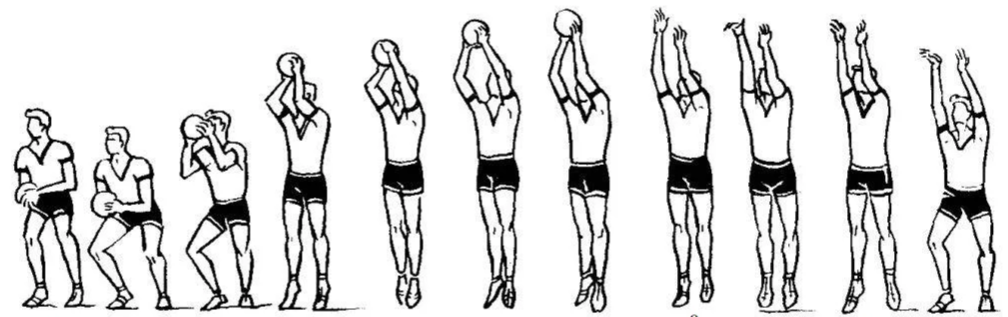 - Игрок выполняет бросок в основном за счет рук, не используя силу ног. Скорость выпрямления ног снижается, что приводит к недостаточной передаче энергии через кинетическую цепь (ноги → корпус → руки → мяч).
-Игрок выпускает мяч под слишком низким (менее 40 градусов) или слишком высоким (более 60 градусов) углом относительно горизонтали.
Вывод
Биомеханика баскетбольного броска —  сложный процесс, который включает согласованную работу ног, корпуса и рук для достижения максимальной точности и эффективности.
Правильная биомеханика броска требует координации, силы и технической отработки, что делает ее основой успешного выполнения бросков в баскетболе.
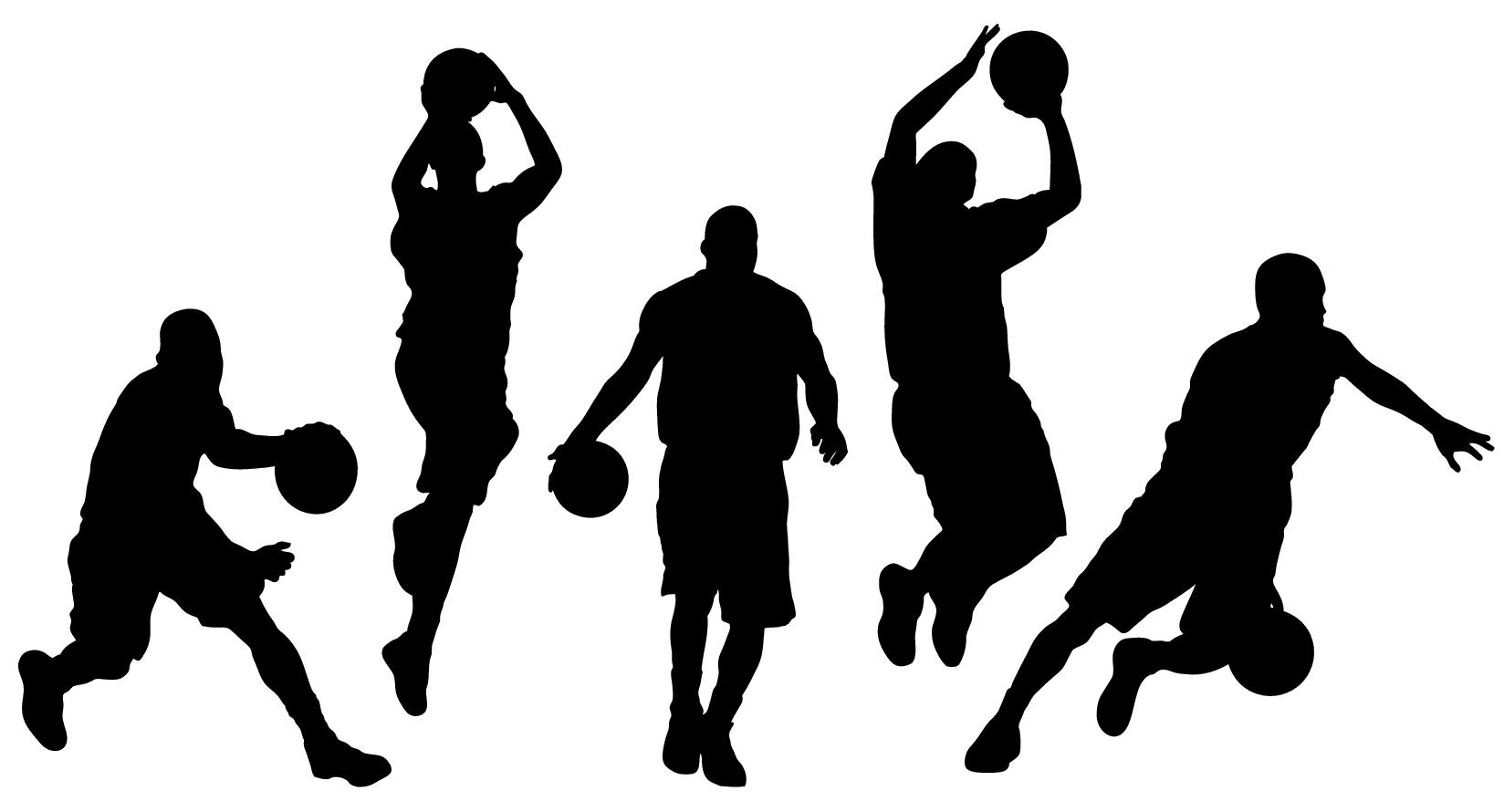